OFICINA NACIONAL DE LA PROPIEDAD INDUSTRIAL
“Año de la Innovación y la Competitividad”
Graficas Estadísticas sobre publicaciones de registros


octubre  – diciembre  2019


                                                                   División de Publicaciones
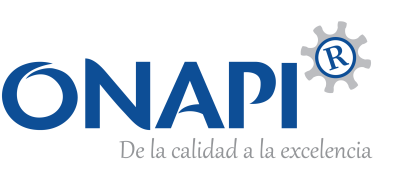 Oficina Nacional de la Propiedad Industrial
Grafico publicaciones de las siguientes modalidades. Trimestre 
15 de octubre – 30 de diciembre  2019
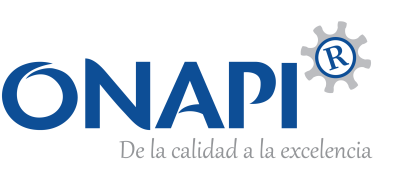 Oficina Nacional de la Propiedad Industrial
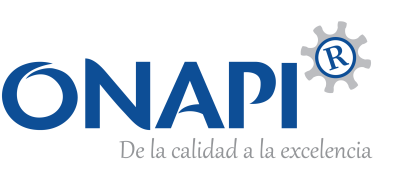 Oficina Nacional de la Propiedad Industrial
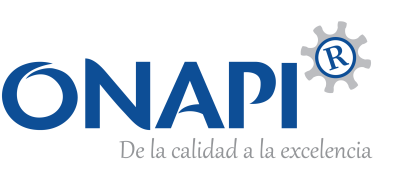 Oficina Nacional de la Propiedad Industrial
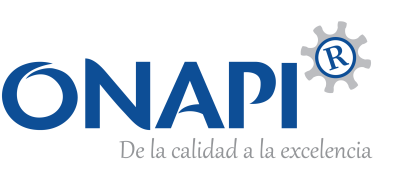 Oficina Nacional de la Propiedad Industrial
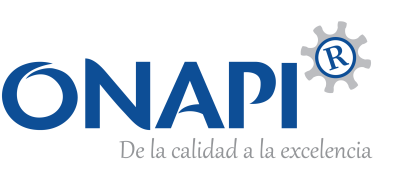 Oficina Nacional de la Propiedad Industrial
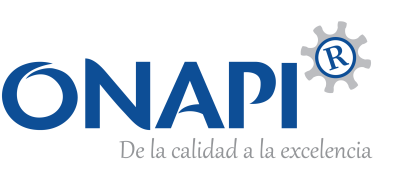 Oficina Nacional de la Propiedad Industrial